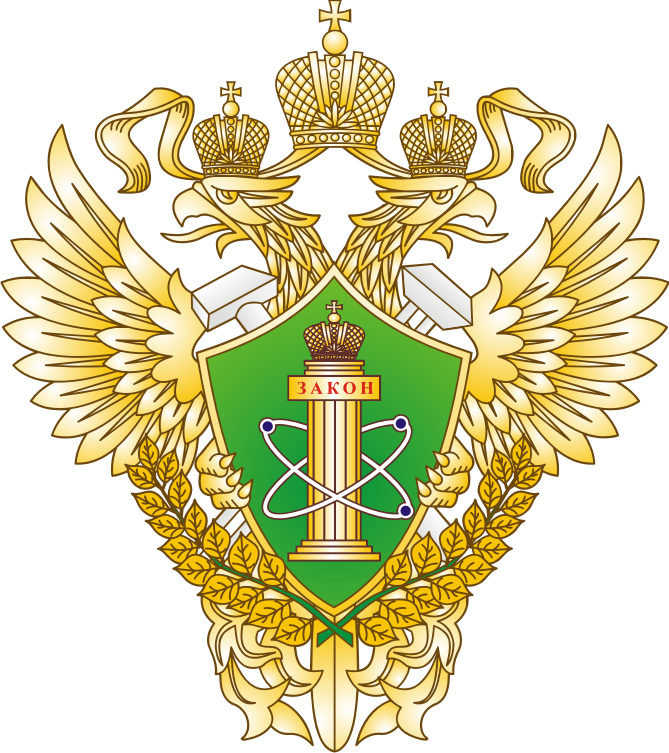 Обзор правоприменительной практики Северо-Западного управления Ростехнадзора на территории Архангельской области за  6 месяцев 2023 года. Профилактические мероприятия.
ДОКЛАДЧИК: ПИВОВАРОВ ЭДУАРД АНАТОЛЬЕВИЧ
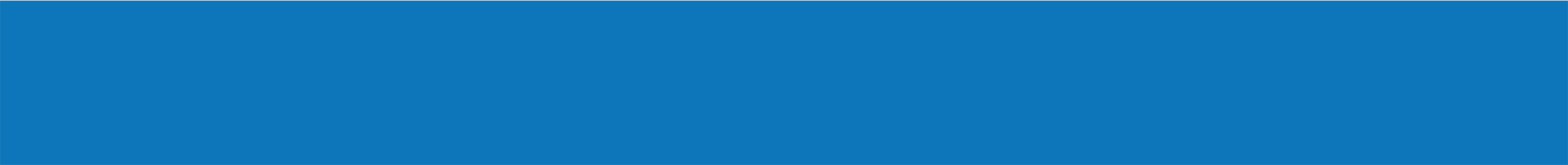 НАПРАВЛЕНИЯ КОНТРОЛЬНО-НАДЗОРНОЙ ДЕЯТЕЛЬНОСТИ
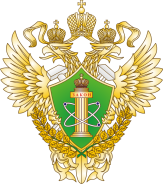 федеральный государственный надзор в области промышленной безопасности;
федеральный государственный строительный надзор;
федеральный государственный энергетический надзор;
федеральный государственный надзор в области безопасности гидротехнических сооружений;
федеральный государственный горный надзор;
федеральный государственный надзор за деятельностью саморегулируемых организаций в области инженерных изысканий, архитектурно-строительного проектирования, строительства, реконструкции, капитального ремонта, сноса объектов капитального строительства;
федеральный государственный надзор за деятельностью саморегулируемых организаций в области энергетического обследования;
федеральный государственный лицензионный контроль (надзор) за деятельностью, связанной с обращением взрывчатых материалов промышленного назначения;
федеральный государственный лицензионный контроль (надзор) за деятельностью по проведению экспертизы промышленной безопасности;
федеральный государственный лицензионный контроль (надзор) за производством маркшейдерских работ.
2
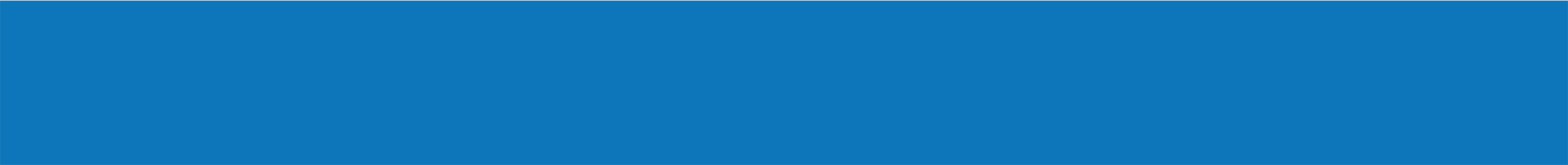 СЕВЕРО-ЗАПАДНОЕ УПРАВЛЕНИЕ РОСТЕХНАДЗОРА
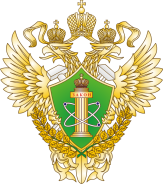 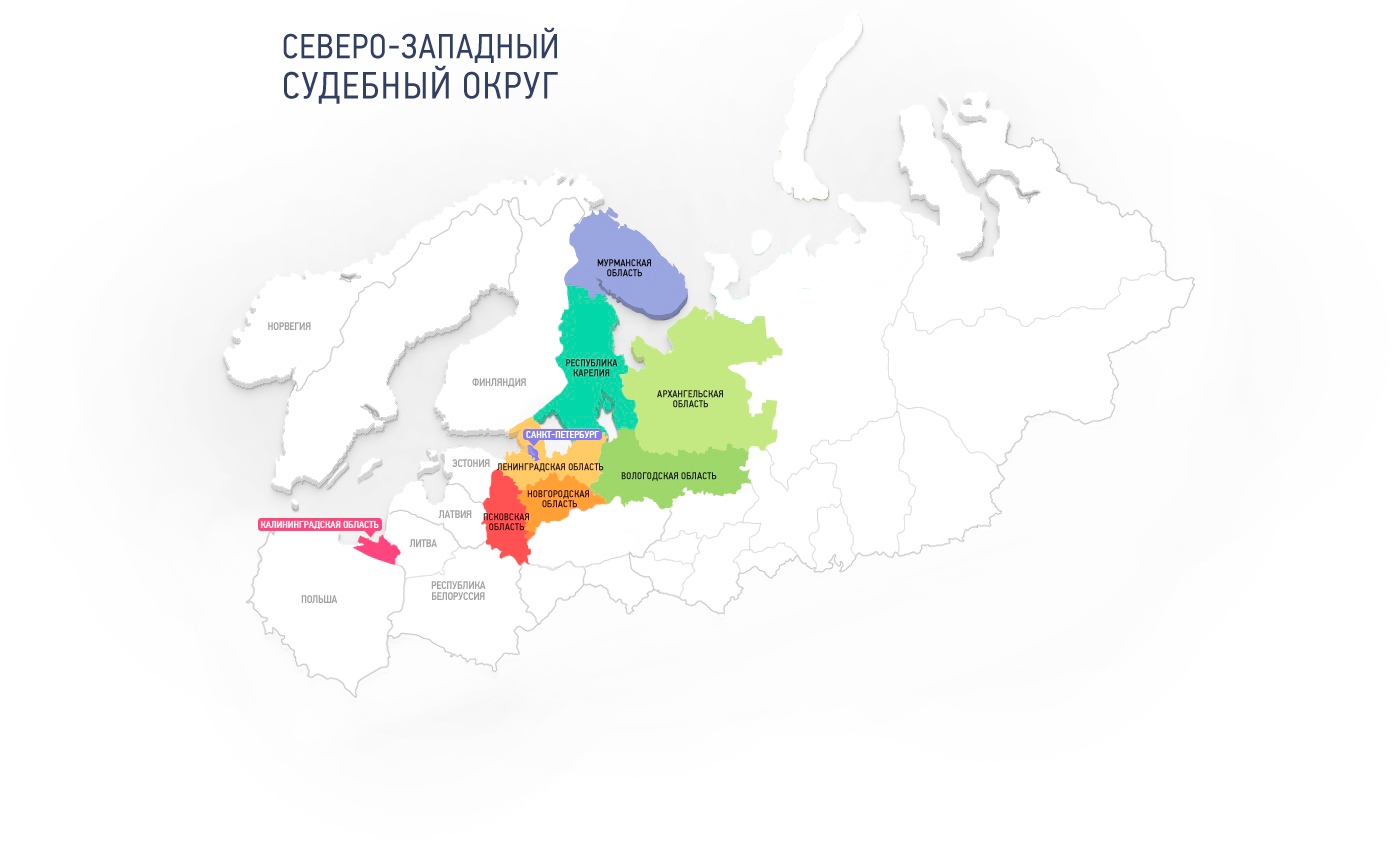 Управление является территориальным органом межрегионального уровня, осуществляющим функции Ростехнадзора на территории: 
Республики Карелия, Архангельской, Вологодской, Калининградской, Ленинградской, Мурманской, Новгородской и Псковской областей, города Санкт-Петербурга, острове Колгуев (Ненецкий автономный округ) и шельфе морей Арктической зоны Российской Федерации
3
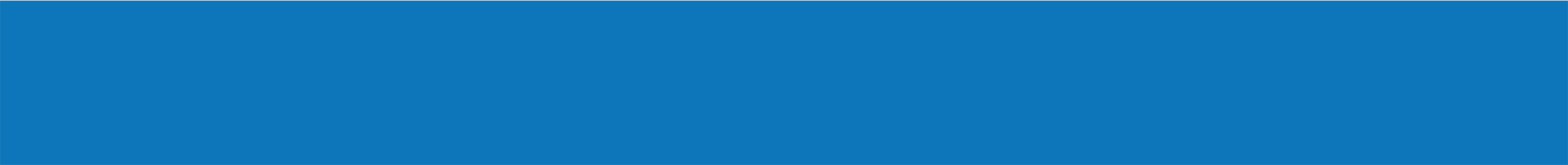 ОБЪЕКТЫ НАДЗОРА НА ТЕРРИТОРИИ АРХАНГЕЛЬСКОЙ ОБЛАСТИ
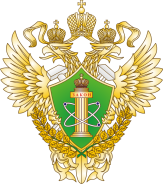 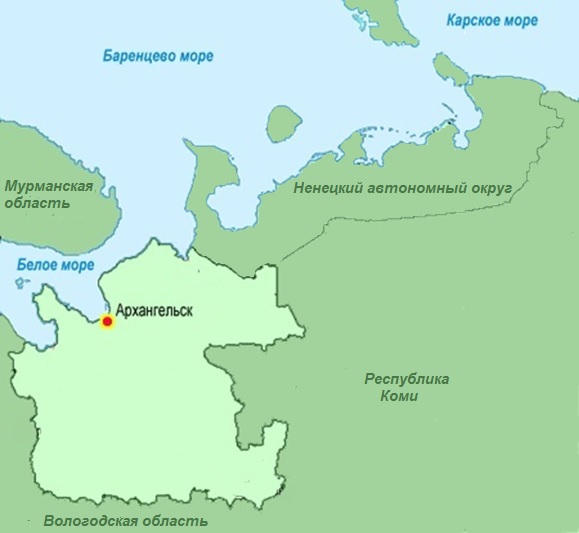 958 опасных производственных объектов;

2469 объектов тепло и электроэнергетики;

38 гидротехнических сооружений;

14 объектов государственного строительного надзора
4
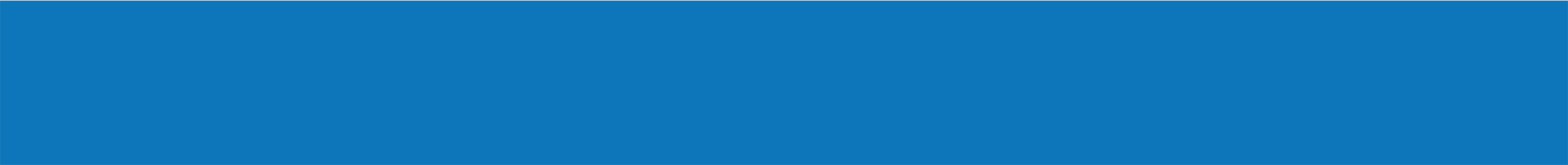 ПОКАЗАТЕЛИ КОНТРОЛЬНОЙ (НАДЗОРНОЙ) ДЕЯТЕЛЬНОСТИ НА ТЕРРИТОРИИ АРХАНГЕЛЬСКОЙ ОБЛАСТИ)
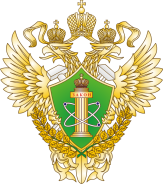 6 месяцев 2022 год
6 месяцев 2023 год
71
1013
2718
140
652
308
50
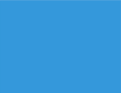 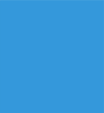 100
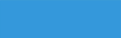 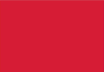 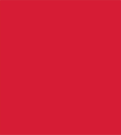 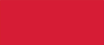 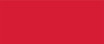 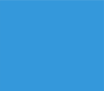 Количество 
административных 
наказаний
Количество 
проверок
Сумма 
штрафов , тыс. руб.
Количество 
нарушений
5
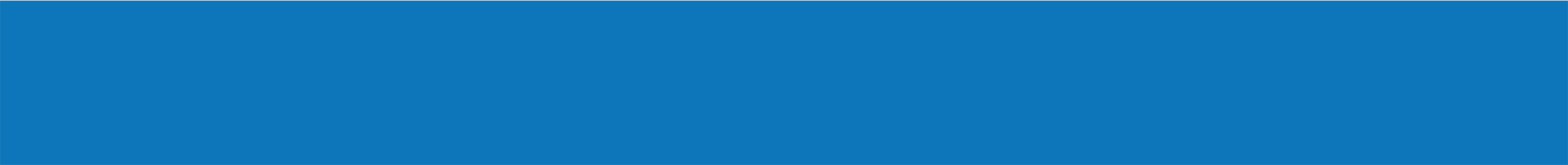 ПРИМЕНЕНИЕ ВИДОВ АДМИНИСТРАТИВНЫХ НАКАЗАНИЙ
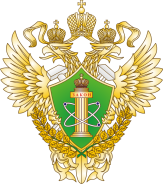 Всего административных наказаний
Количество административных штрафов
140
71
Количество наказаний в виде административного приостановления деятельности
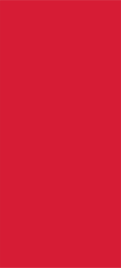 Количество предупреждений
105
34
1
15
0
56
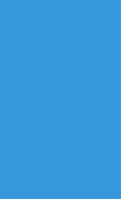 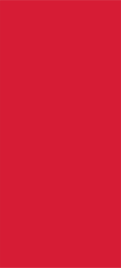 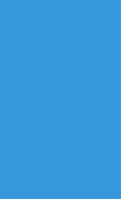 6 мес. 2023 год
6 мес. 2022 год
6
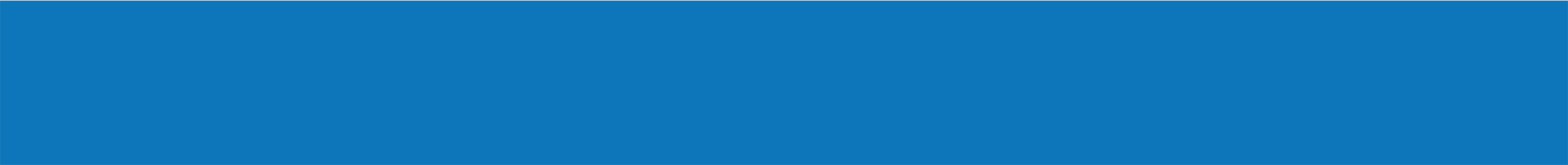 ПРОФИЛАКТИЧЕСКИЕ МЕРОПРИЯТИЯ ПРИ ОСУЩЕСТВЛЕНИИ НАДЗОРА НА ТЕРРИТОРИИ АРХАНГЕЛЬСКОЙ ОБЛАСТИ
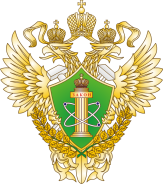 7
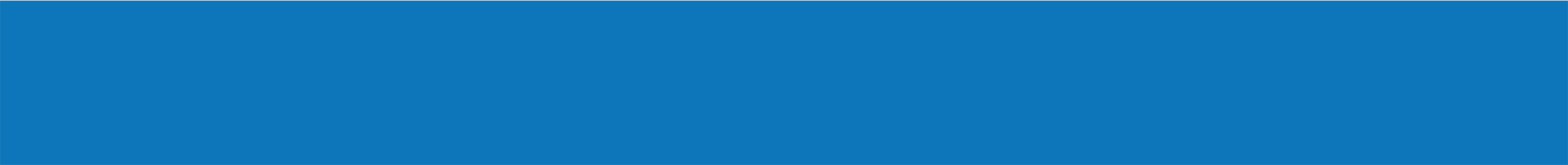 АВАРИЙНОСТЬ И ТРАВМАТИЗМ
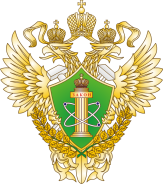 8
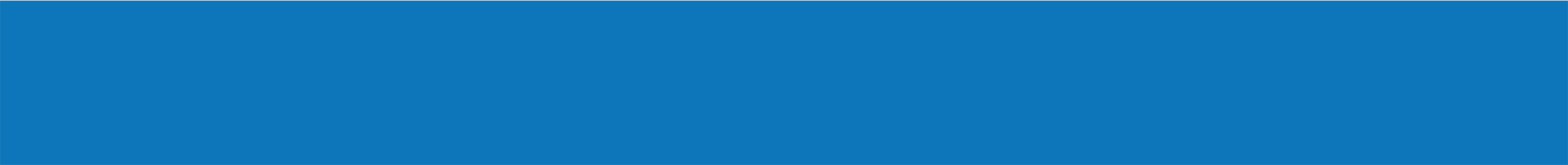 РЕЗУЛЬТАТЫ СОВМЕСТНОЙ РАБОТЫ С ПОДНАДЗОРНЫМИ ПРЕДПРИЯТИЯМИ И ОРГАНАМИ ВЛАСТИ АРХАНГЕЛЬСКОЙ ОБЛАСТИ ЗА 2022 И 6 МЕС. 2023 ГГ.
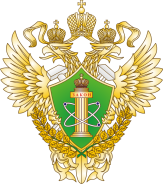 9
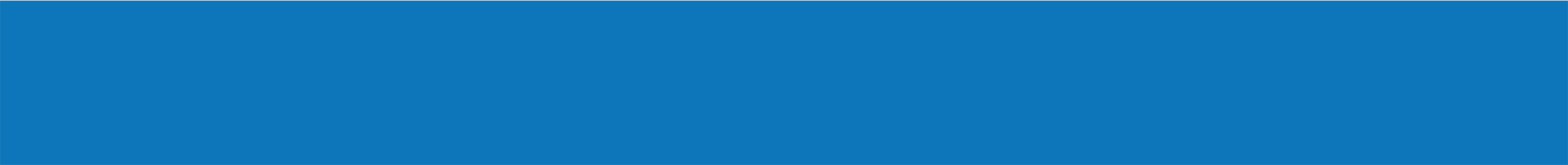 ВОПРОСЫ, ТРЕБУЮЩЕГО ДОПОЛНИТЕЛЬНОГО ВНИМАНИЯ И РЕШЕНИЯ
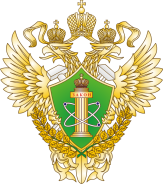 10
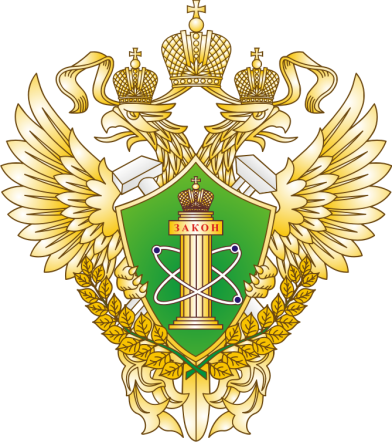 СПАСИБО ЗА ВНИМАНИЕ
11